Поговорим об эмоциях
Упражнение "Приветствие”.
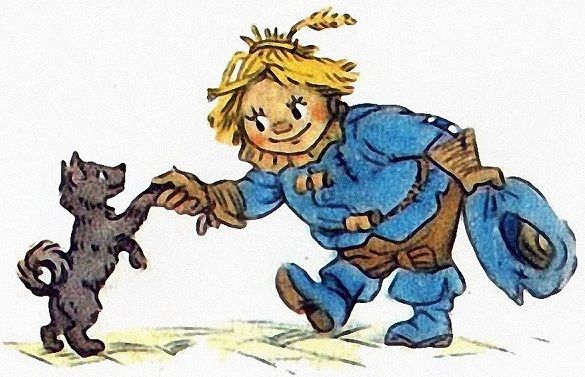 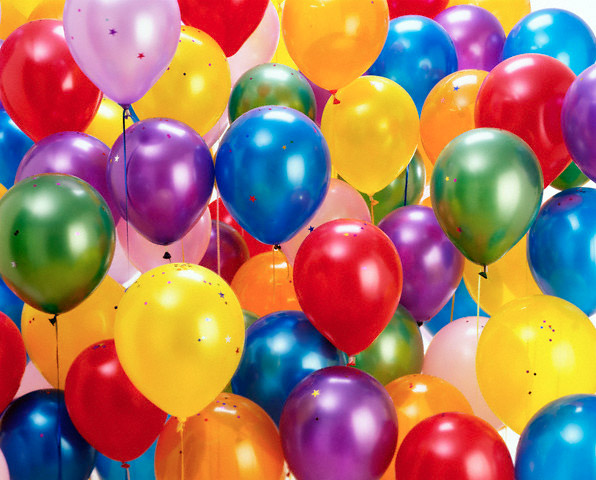 Эмоции – от латин. emoveo - «потрясаю, волную».

   Эмоции – язык переживаний.
   С помощью эмоций мы выражаем свое отношение к происходящему.
СТАНЦИЯ
 "Знатоки чувств”.
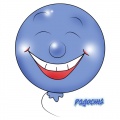 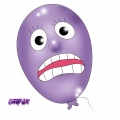 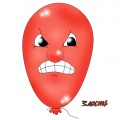 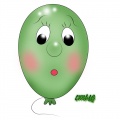 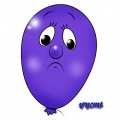 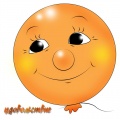 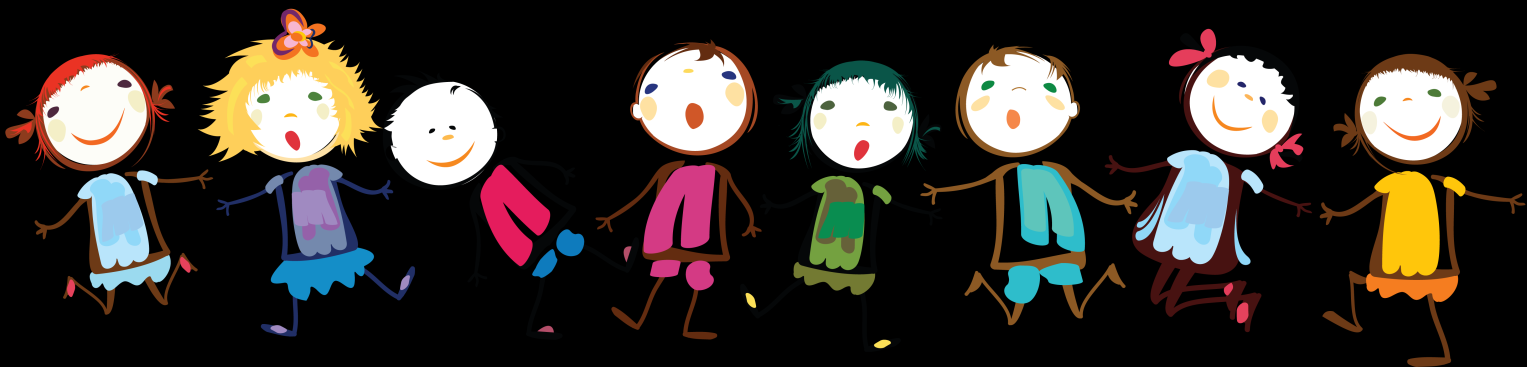 СТАНЦИЯ
"Букет приятных событий”
Я радуюсь, когда…
Я счастлив, когда…
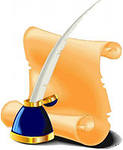 Станция «Сказочная»
      «Сказка про Кляксу»
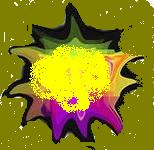 Сценка «Разговор красок».
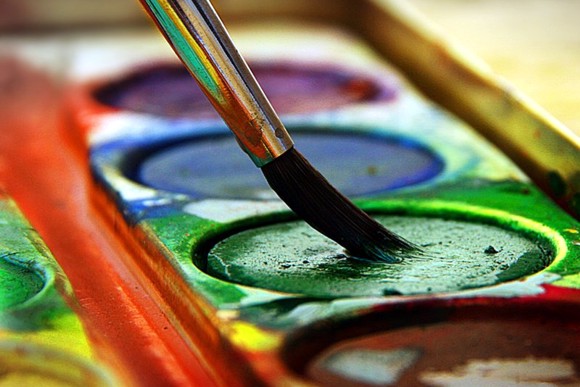 Разноцветная 
    викторина 
   « Отгадай».
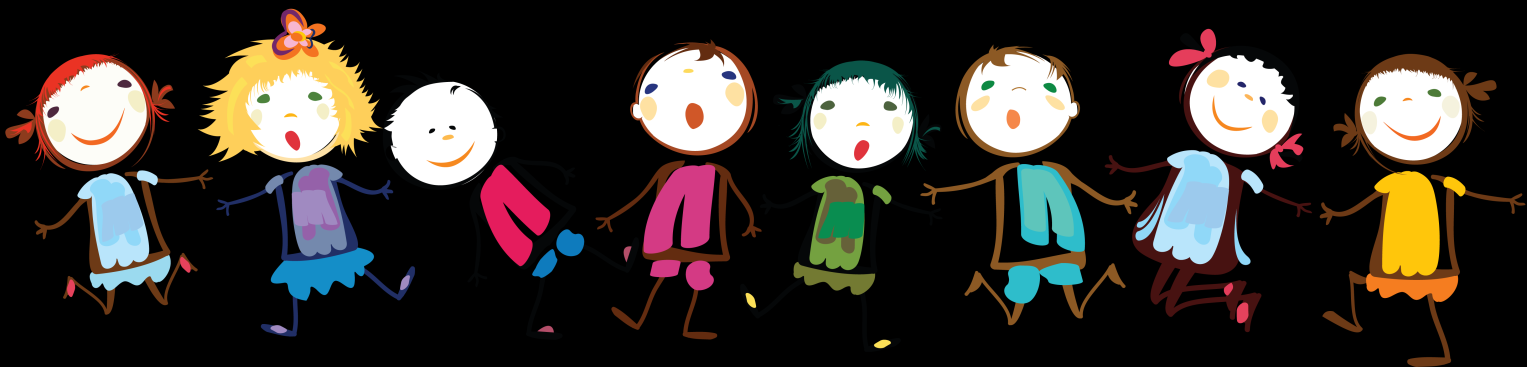 Радуга
СТАНЦИЯ «Художественная»
МОЕ НАСТРОЕНИЕ
Радуга
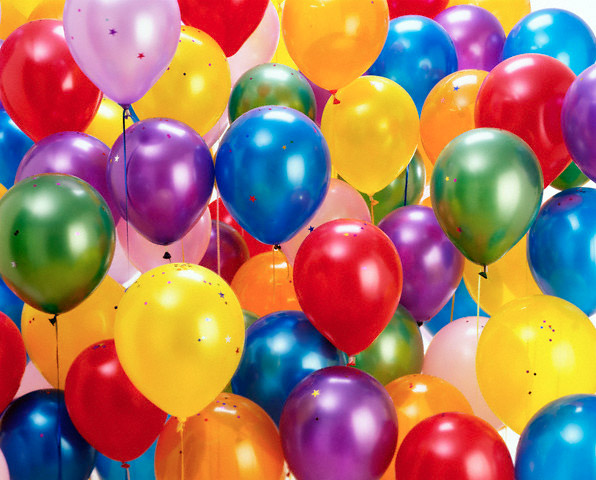 Спасибо всем за работу! 
         До свидания!
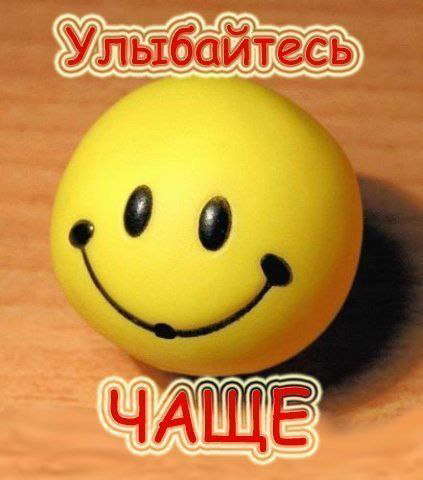